10th Iran Internet Contest
Solution Sketches
Statistics (Submission to Solve)
Statistics (Fastest to Average)
Problem A: Setting up a Football Team
113 correct solutions (best 5)





For each student and each position, check the constraints and output accordingly!
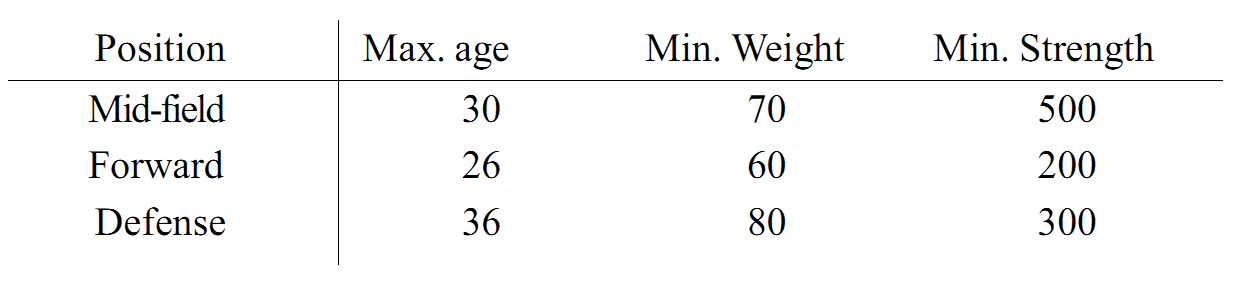 Problem B: Fractals
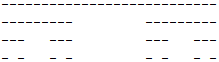 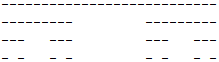 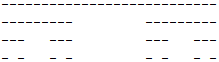 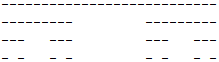 Problem G: Electing SSC Chair
Problem H: Mastermind
21 correct solutions (best 32)
Code-maker chooses code:
N number in range [1, k]


Code-breaker makes some guesses:
Similar to code
Code-maker gives a hint:
Black points: correctly guessed slots
White points: correct number is different slots
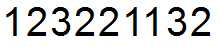 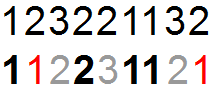 Problem H: Mastermind
Problem F: Auctions
16 correct solutions (best 121)
k items to be sold
m bidders
n bids on items
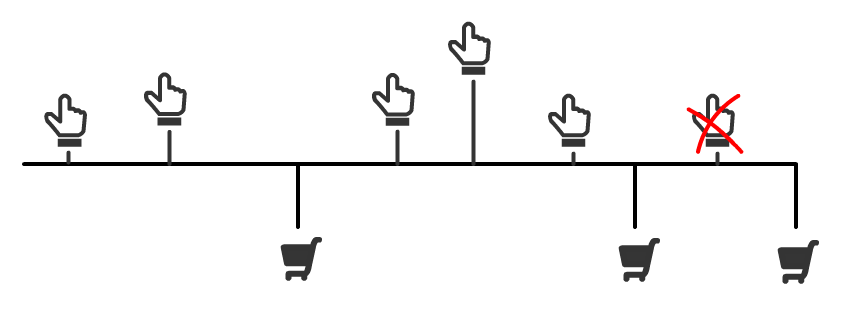 Problem F: Auctions
Problem C: Cutting a Cake
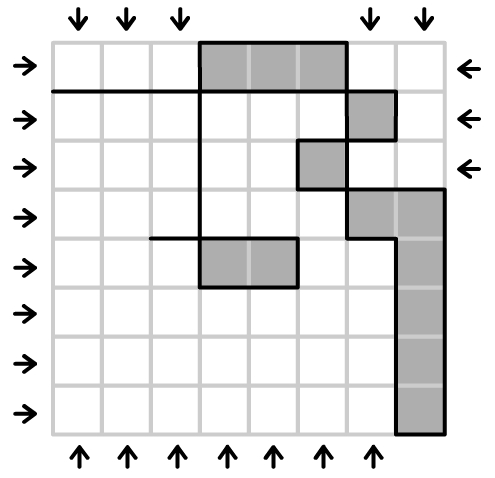 Problem E: Hubs
3 correct solutions (best 171)
n vertices are divided into two groups
Each group has a representative
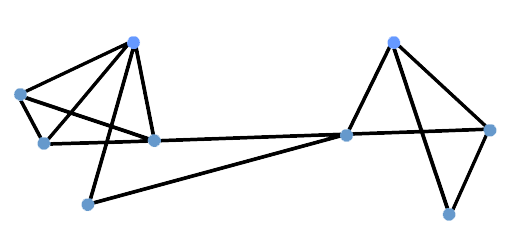 H1
H2
B
A
Problem E: Hubs
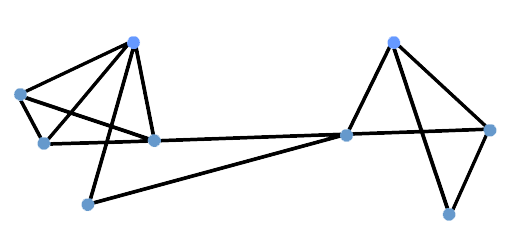 H1
H2
x(n-x)
(n-1)
A
x
n-x
Problem E: Hubs
Problem E: Hubs
Problem D: Placing a disk inside a polygon
0 correct solutions!
Part 1: check polygon convexity:







Check outer product of every two consecutive vectors
All positive or all negative
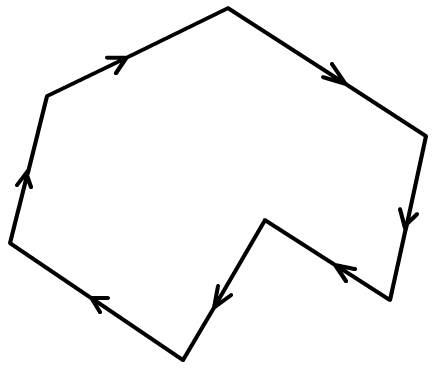 Problem D: Placing a disk inside a polygon
Part 2: largest circle enclosed in convex polygon






Binary search over r, radius of the circle
Check if a circle of radius r can be put inside the polygon
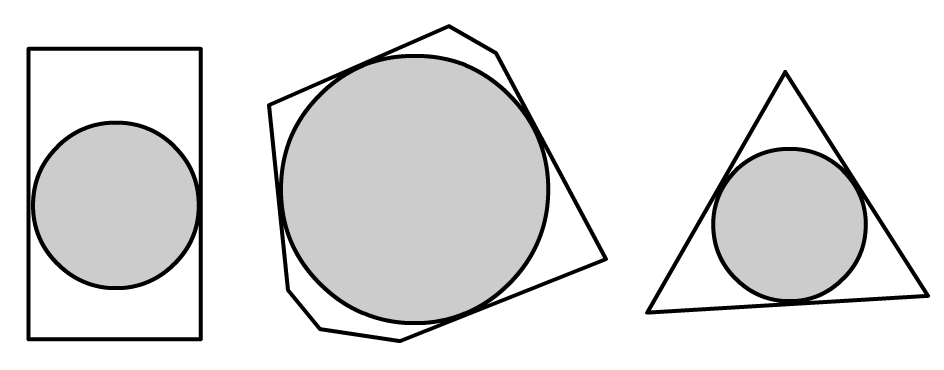 Problem D: Placing a disk inside a polygon
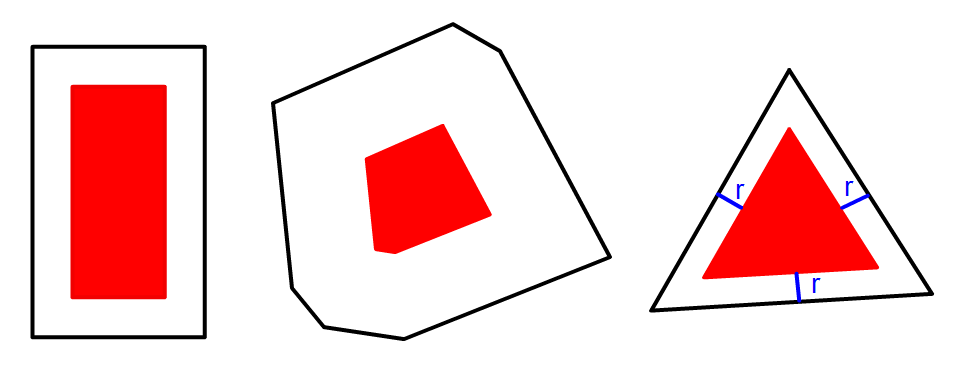 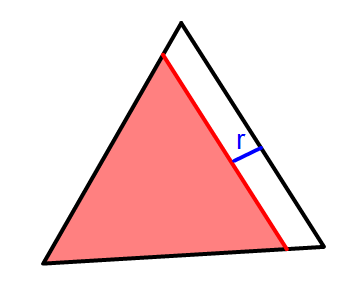 The end
Prepared by Pouria Alimirzaei